Lahden JudoseuraValmennus2019
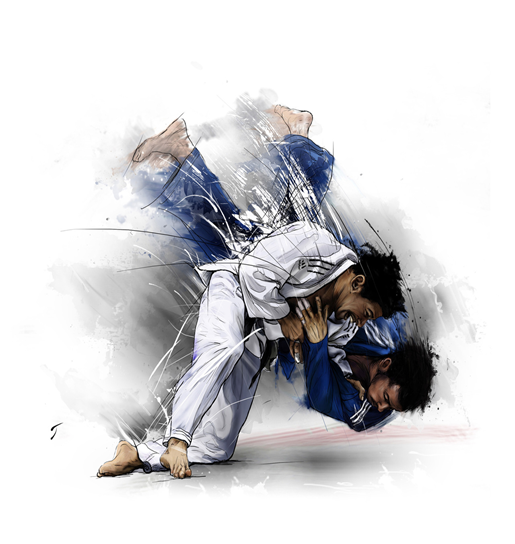 Jigotai Spring Camp 23.- 24.3.2019 Jyväskylässä

U 11/13/15:  Jukka Ojanne
U18 – veteraanit: Rachid El Kadiri

Seuran valmentajana mukana Manne

Varustus:
Judopuvut, ulkoiluvarustus, sisäliikunta (voimistelu), makuupussi, 
makuualusta, peseytymisvälineet, evästä,  sivistävää lukemista.

Hinta (valmennus, matkat , luokkamajoitus, telinevoimistelu )  60 euroa.

Ruokailut maksetaan erikseen paikan päällä käteisellä 
lo, pä, ip, ap, lo yht. 33 euroa.

Lähtö Kamppikselta lauantaina 23.3.2019 klo 07.15

Tervetuloa antoisalle judoreissulle!

Ilmoittautuminen ma 11.3.2019 mennessä Suomisportin kautta.
Tiedustelut: Manne 0400-946076/manneisoranta@gmail.com